Are you suffering from Knee Osteoarthritis (OA) pain?
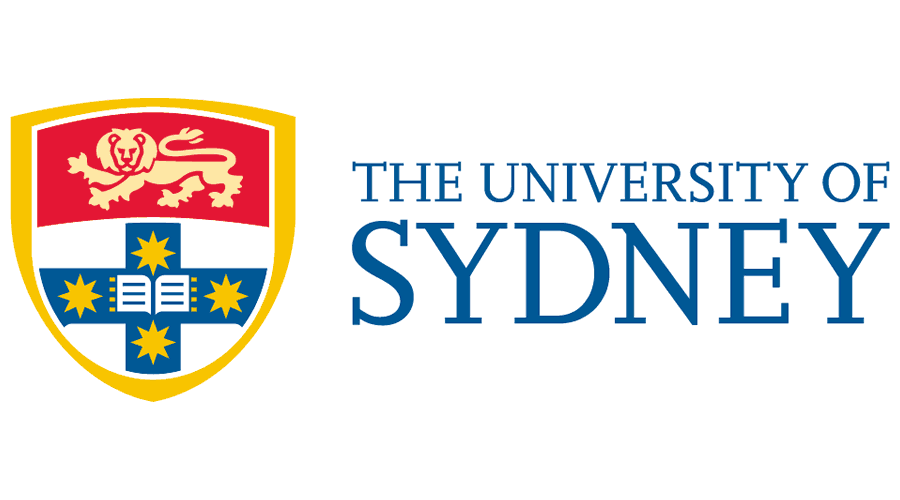 A simple walking strategy may help!
Do you have pain on the inside of your knee? 

Do you get knee pain when walking or performing your usual activities? 

Can you walk unaided for at least 30 minutes? 

IF YES to any of the above, you may be eligible to participate in our NEW clinical study that will investigate if a simple adjustment to your walking can help reduce your knee symptoms.
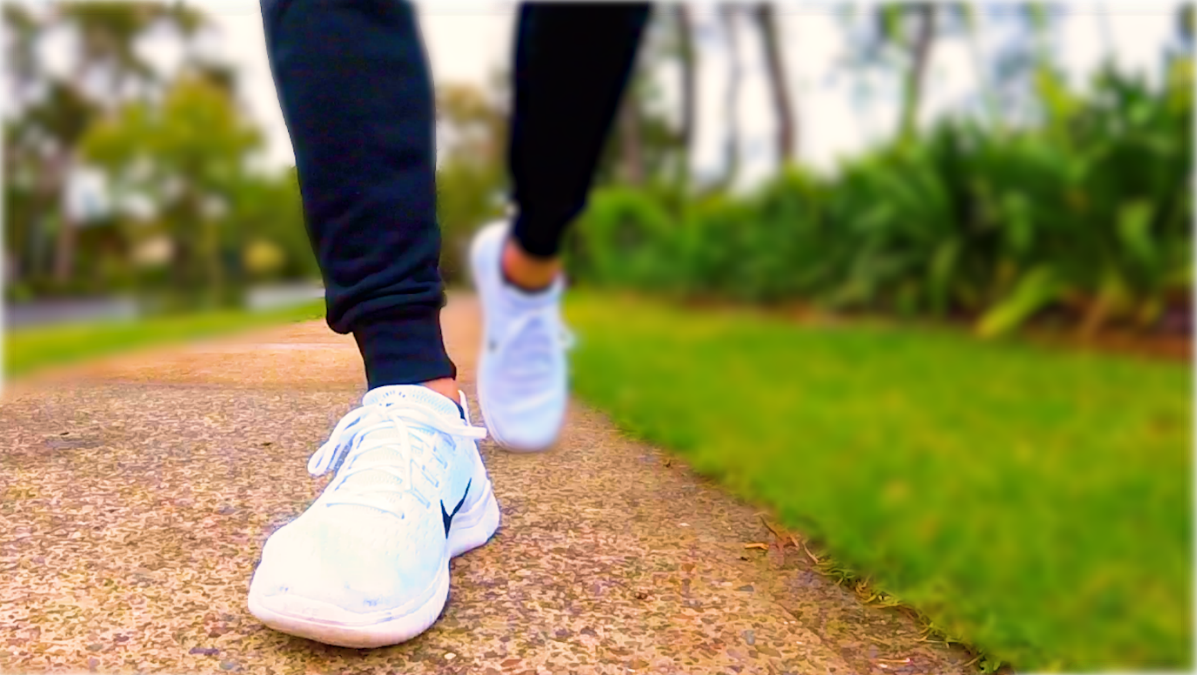 What will I receive by participating in this study? 

A 6- week guided walking program with supervised sessions with a Physiotherapist or Podiatrist. 

Advice and education about knee OA. 

A 3D biomechanical assessment of your walking in a state-of-the-art biomechanics laboratory.
If you are interested, please scan the QR code below to read more about the study and complete the eligibility questionnaire:  










Free parking will be provided on campus at the University of Sydney, Camperdown.

If you have any questions about the study, please contact us: 
Email: thegreat.study@sydney.edu.au or Phone: +61 2 8627 0030
This research study has been approved by the Human Research Ethics Committee at the University of Sydney. Approval number: 2019/639
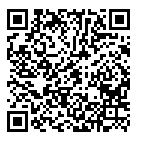 Or type this link into your web browser: 

https://redcap.sydney.edu.au/surveys/?s=A3NMN3WXEA